Saluran Komunikasi
S. Indriani L.
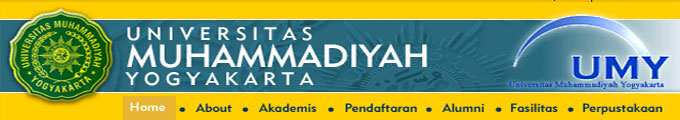 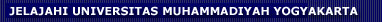 Saluran Komunikasi
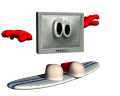 Communications channel – saluran (media fisik) tempat berjalannya informasi (dari asal ke tujuan) dalam sistem telekomunikasi
Saluran Komunikasi
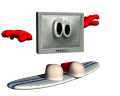 The Electromagnetic Spectrum, the Radio Spectrum, & Bandwidth
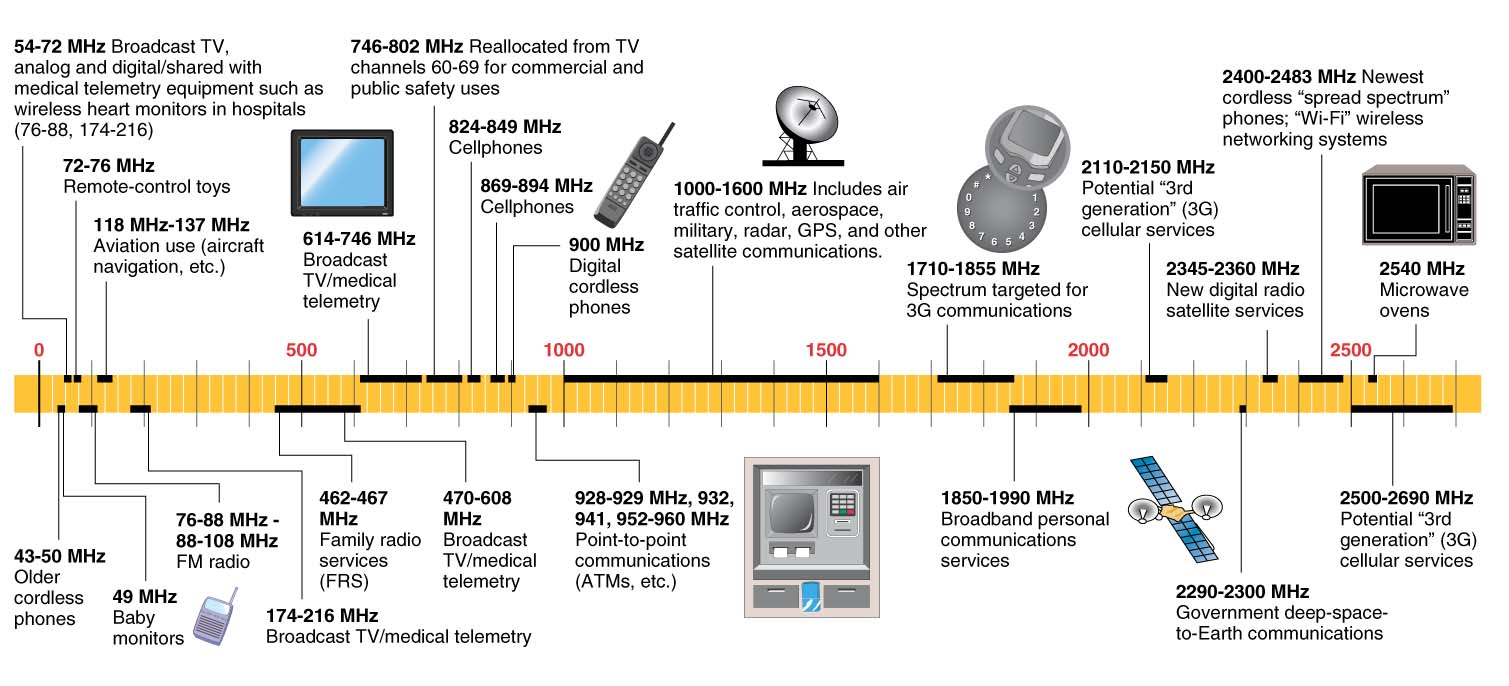 Radio frequency spectrum
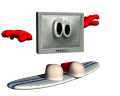 Saluran Komunikasi
Saluran komunikasi dengan kabel
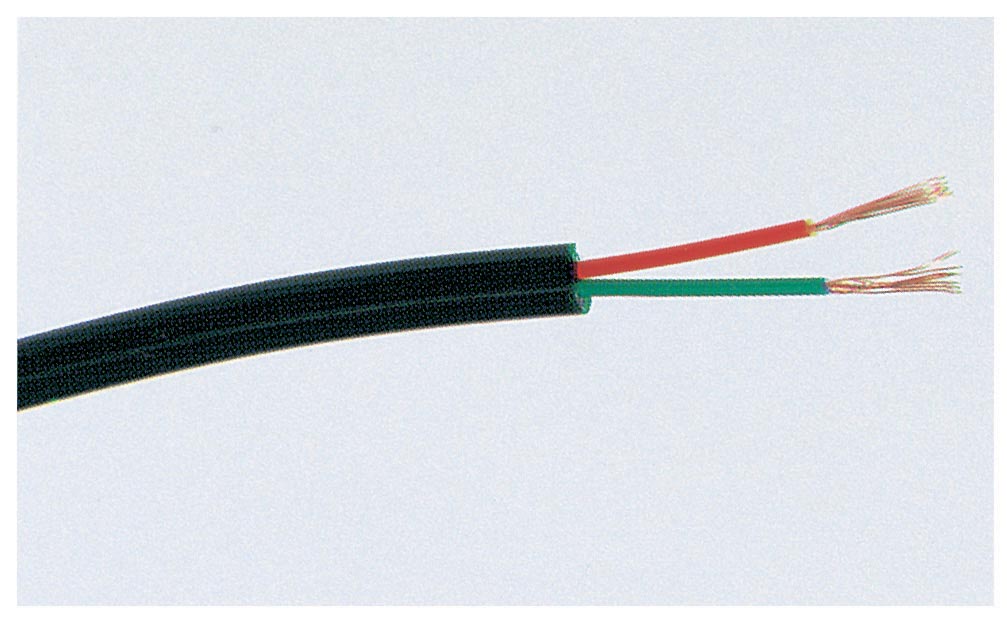 Twisted-pair wire – dua rangkaian kabel tembaga, yang masing2 terbungkus isolator
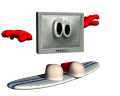 Saluran Komunikasi
Saluran komunikasi dengan kabel
Coaxial cable - insulated copper wire wrapped in a solid or braided metal shield, then in an external cover
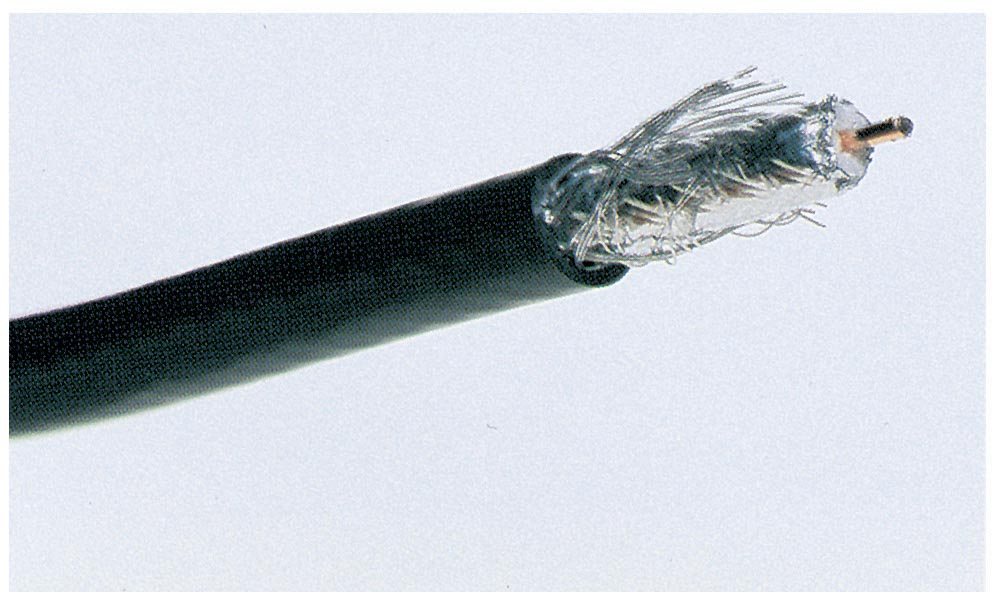 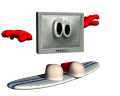 Saluran Komunikasi
Saluran komunikasi dengan kabel
Fiber-optic cable – puluhan atau ratusan helai kaca atau plastik tipis yg menyalurkan gelombang cahaya
    (bukan listrik)
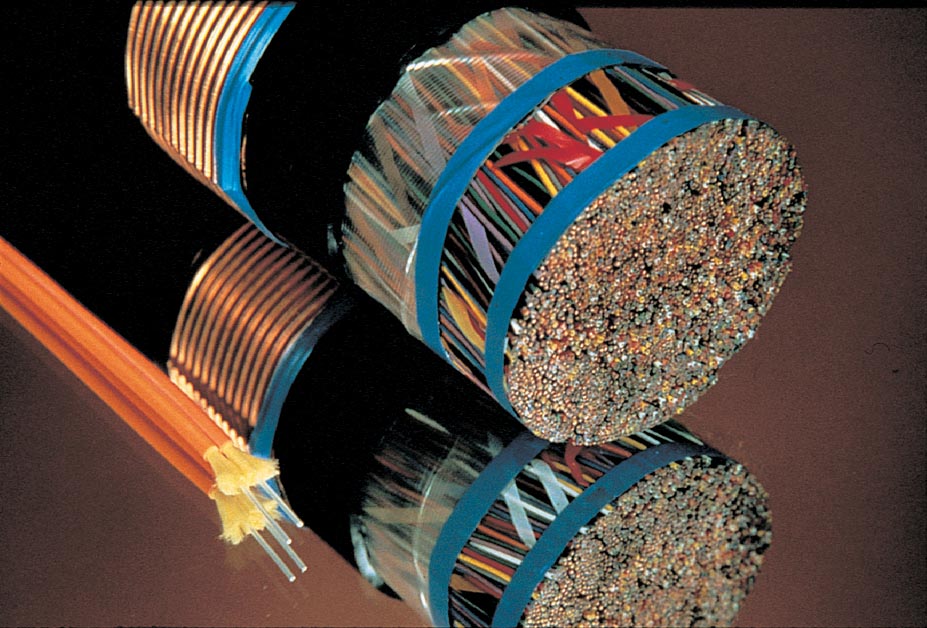 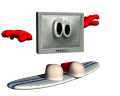 Saluran Komunikasi
Saluran komunikasi tanpa kabel
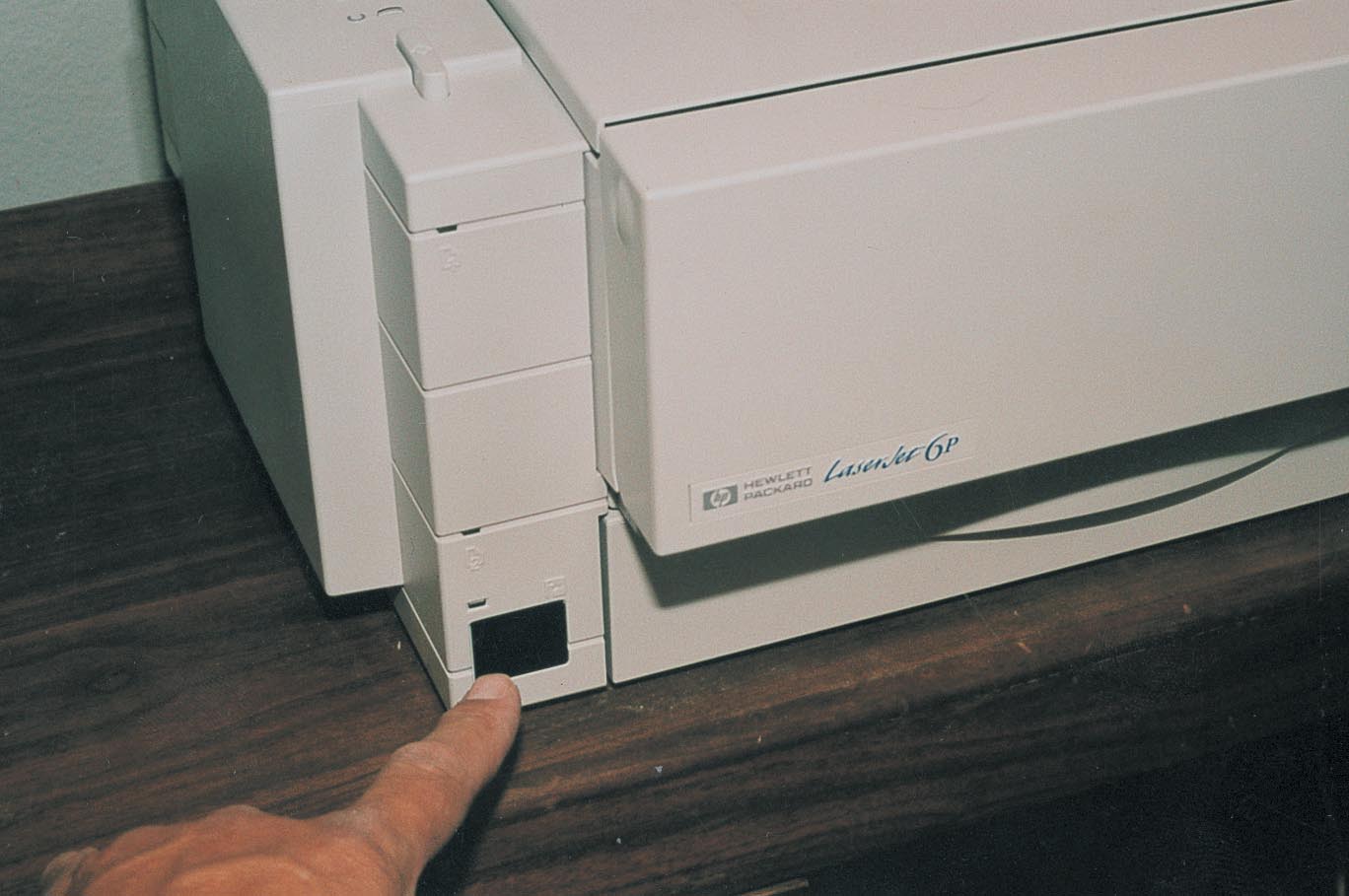 Infrared transmission – transmisi signal data menggunakan gelombang sinar infra merah
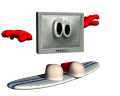 Saluran Komunikasi
Saluran komunikasi tanpa kabel
Broadcast 
radio –
Medium 
transmisi 
nirkabel yang
mengirim data
jarak jauh—
Antar propinsi 
atau negara
Microwave radio – mengirim suara & data melalui atmosfir sbg  gelombang radio dengan frekuensi sangat tinggi - microwaves
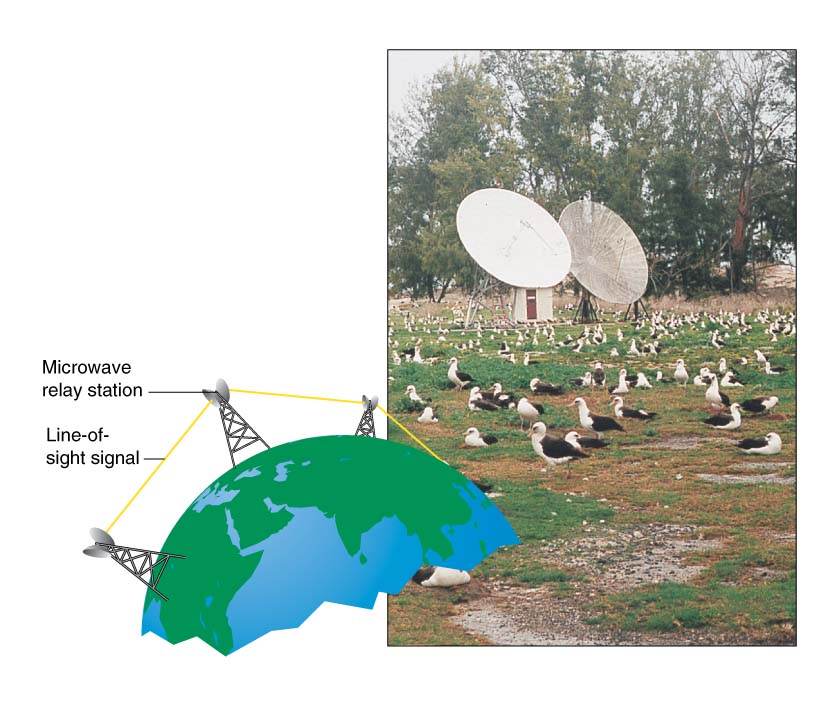 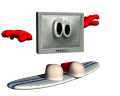 Saluran Komunikasi
Saluran komunikasi tanpa kabel
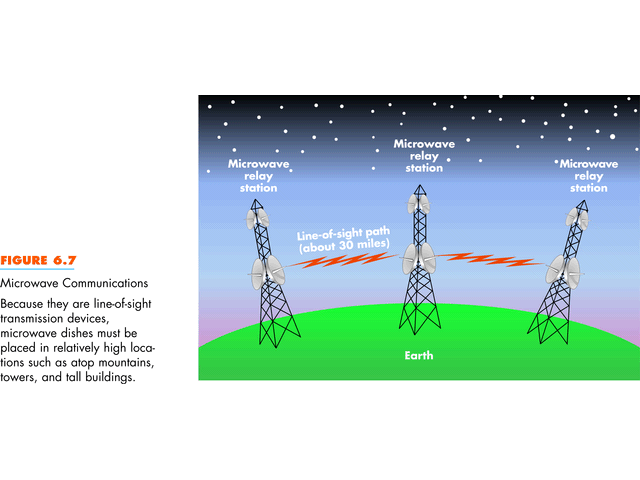 Microwave radio –
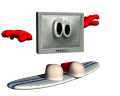 Saluran Komunikasi
Saluran komunikasi tanpa kabel
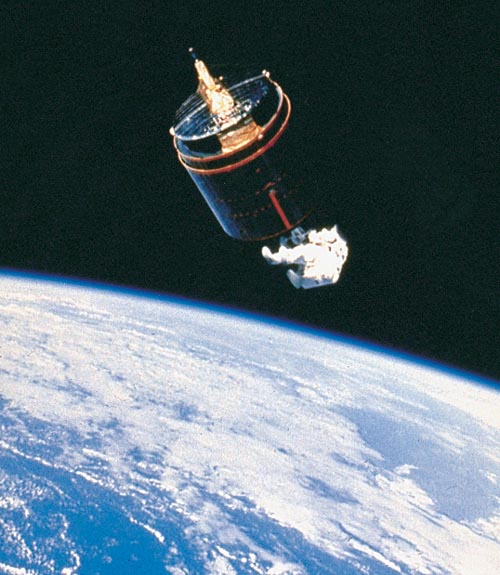 Communications satellites – stasiun relay microwave yang mengorbit di sekeliling bumi
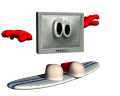 Saluran Komunikasi
Saluran komunikasi tanpa kabel
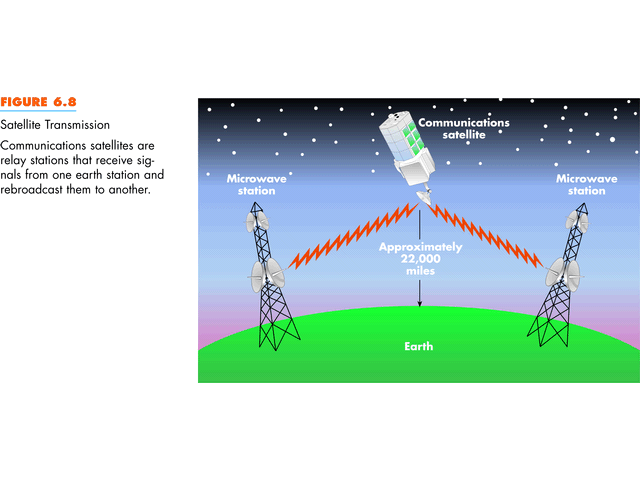 Saluran Komunikasi
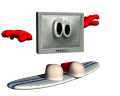 Komunikasi nirkabel jarak jauh
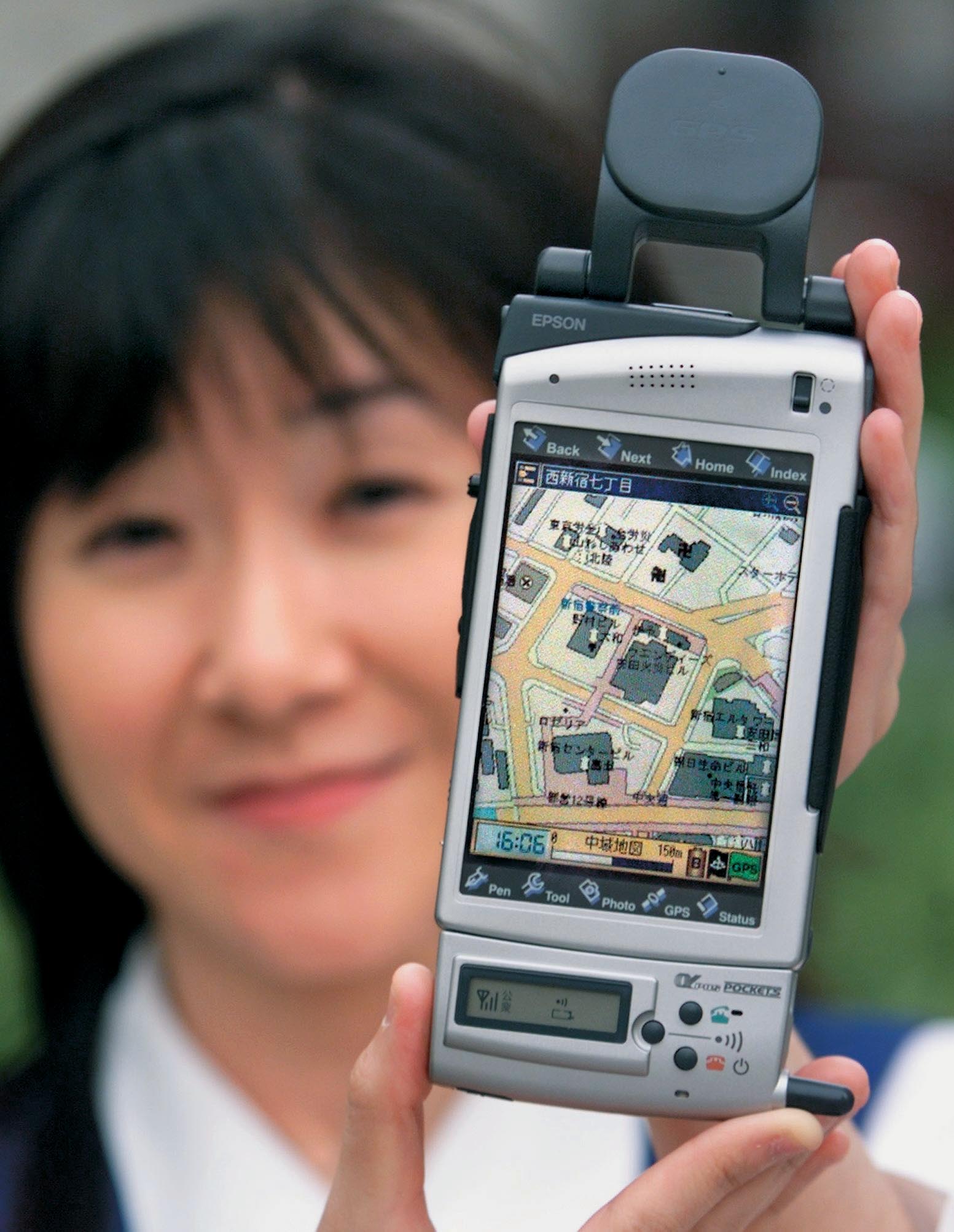 Global Positioning System (GPS) – beberapa satelit yang mengorbit bumi secara terus menerus mengirimkan signal radio untuk mengidentifikasi lokasi tertentu di bumi
Saluran Komunikasi
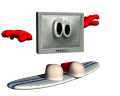 Long-Distance Wireless
Communications
Pagers – radio penerima sederhana yang menerima
              data (tidak dalam bentuk suara) yang dikirim
              dari transmiter radio khusus
	One-way pagers
	Two-way pagers (enhanced paging)
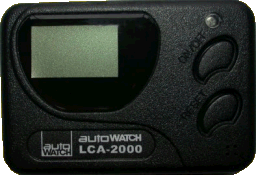 Analog cellular phones – dirancang terutama untuk komunikasi suara melalui sistem sel-sel di bawah tanah
Cell – bentuk segi enam, biasanya berdiameter 8 mil atau kurang & dilengkapi dengan menara penerima- pengirim
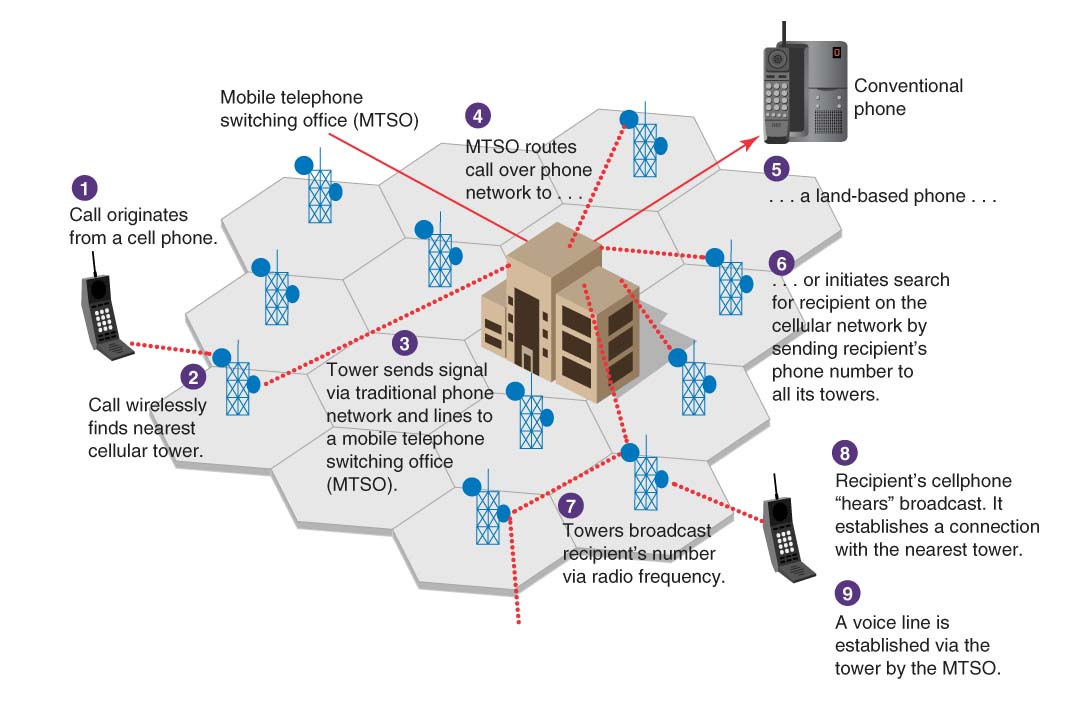 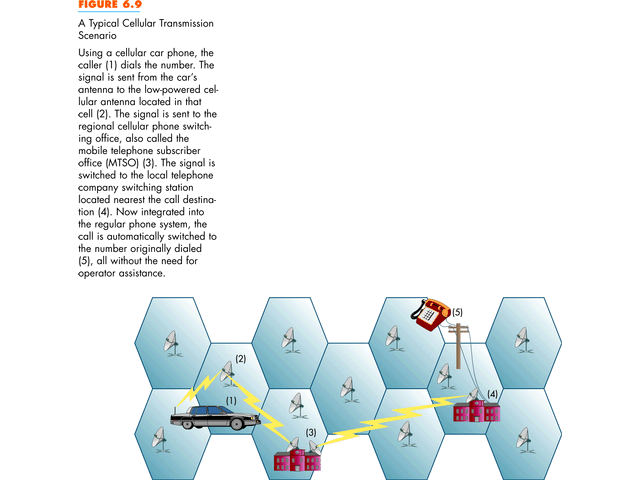 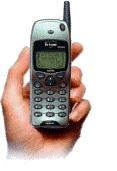 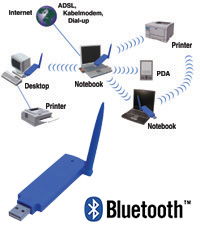 Saluran Komunikasi
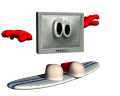 Short-Distance Wireless Communications
Bluetooth – perangkat komunikasi digital nirkabel jarak pendek ditujukan untuk menghubungkan ponsel, PDA, komputer dan perangkat lain dalam jarak 30 feet (10 m ). Now 100 m
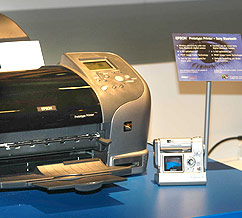 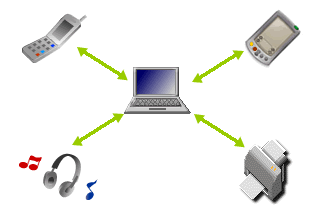 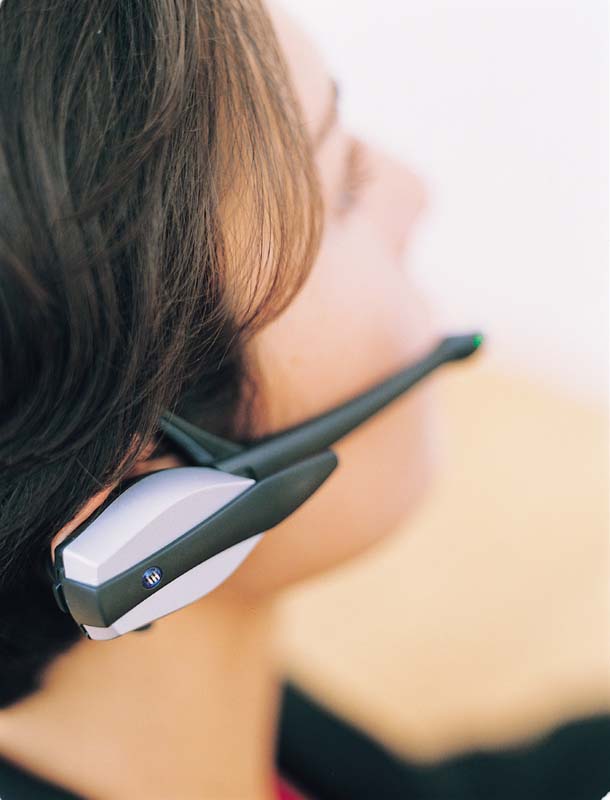 Saluran Komunikasi
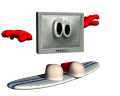 Short-Distance Wireless Communications
WiFI - perangkat komunikasi digital nirkabel jarak pendek ditujukan untuk membantu mesin-mesin di dalam kantor shg dapat berkomunikasi secara cepat dan terhubung dengan internet pada jarak 300 feet
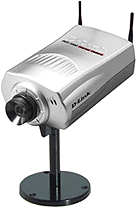 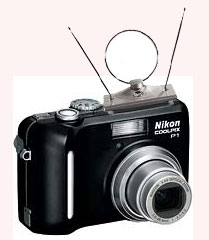 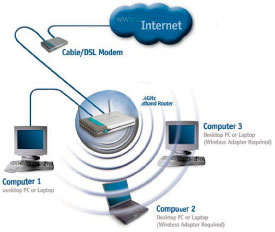 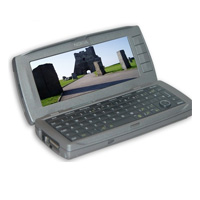